Roadmap details:
Roadmap details:
Sources:
EP.
World Bank.
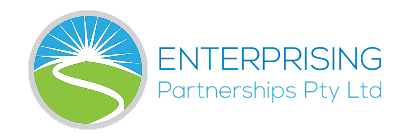